CWN Spearman


Division of Hepatology
Department of Medicine
Faculty of Health Sciences
University of Cape Town &
Groote Schuur Hospital
A New Approach to          Prevent, Diagnose and Treat Hepatitis B in Africa
Outline of Talk
Epidemiology of Hepatitis B in Africa

 Challenges: Management of Hepatitis B in Africa

 Addressing the Challenges of Diagnosis and Linkage to care
Hepatitis B in Africa
HBsAg modelled prevalence in 2022: 5.8% in WHO AFRO region

WHO Africa: Accounts for 63% of all new HBV infections
WHO Africa 2022: 64.7 M (50.4-81.0 M)

New infections: 771 000


Deaths: 272 000

 Further compounded by:

 Co-infections

 1.9 M people living with HIV-HBV 

 1.6 M [95% CI 1.1–2.5] living with HDV-HBV

Increasing alcohol consumption & metabolic risk factors

Accelerate risk of HBV-related cirrhosis & HCC
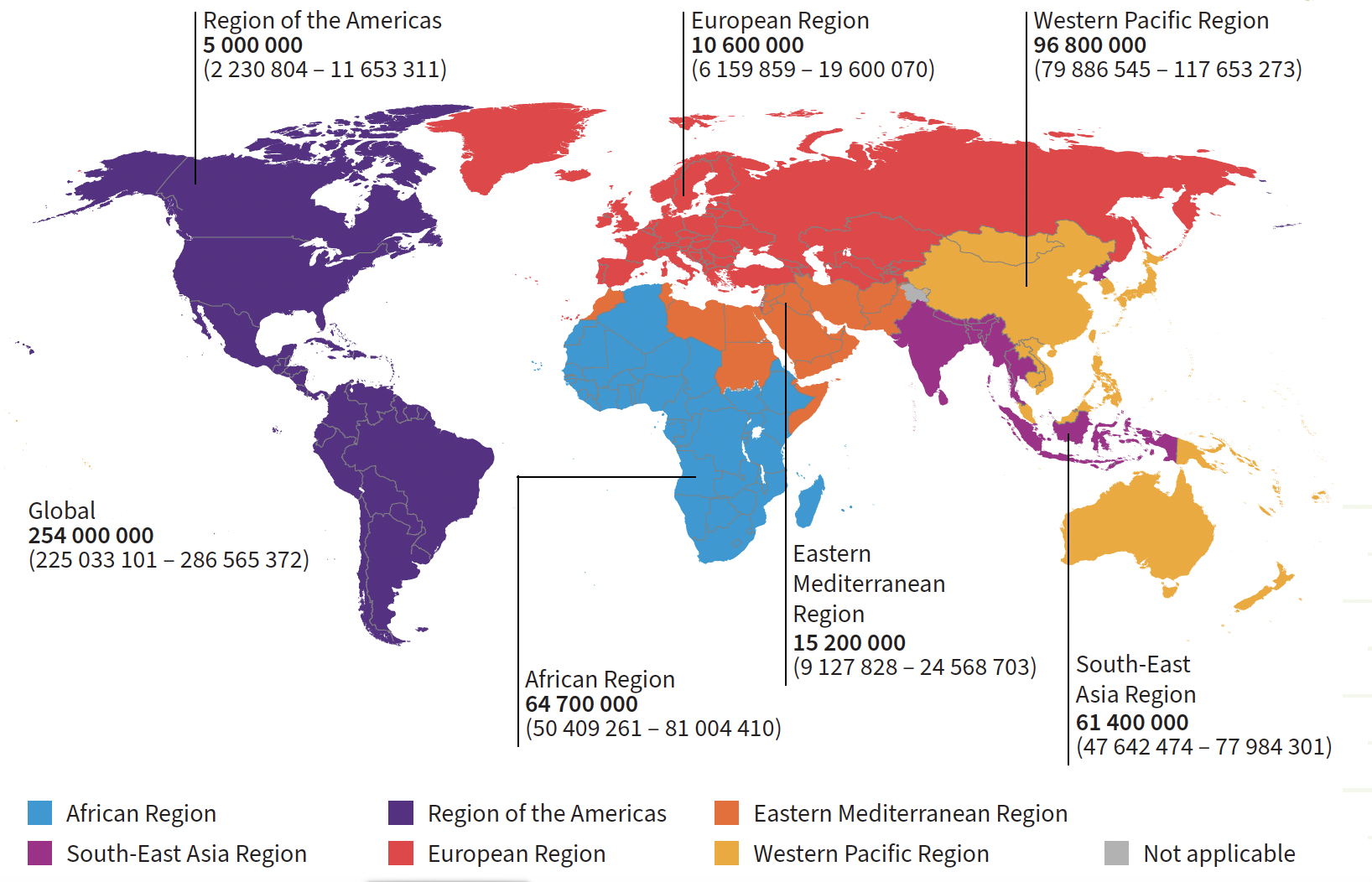 https://immunizationdata.who.int/pages/coverage/hepb.html

WHO Global Hepatitis Report 2024
Hepatitis B in Africa: Children <5years old
HBsAg positive children <5 years: 2022

 Global: 5.6 M (4.5-7.8)

  0.7% (0.6-1.0) prevalence

  WHO AFRO: 3.6 M (2.9-4.9)

  1.7% (1.3-2.3) prevalence

  2.4-fold higher than global prevalence

Highest prevalence in WHO AFRO region

64% of all children living with chronic HBV reside in WHO AFRO 

Only 15 countries: <1.0% HBsAg me
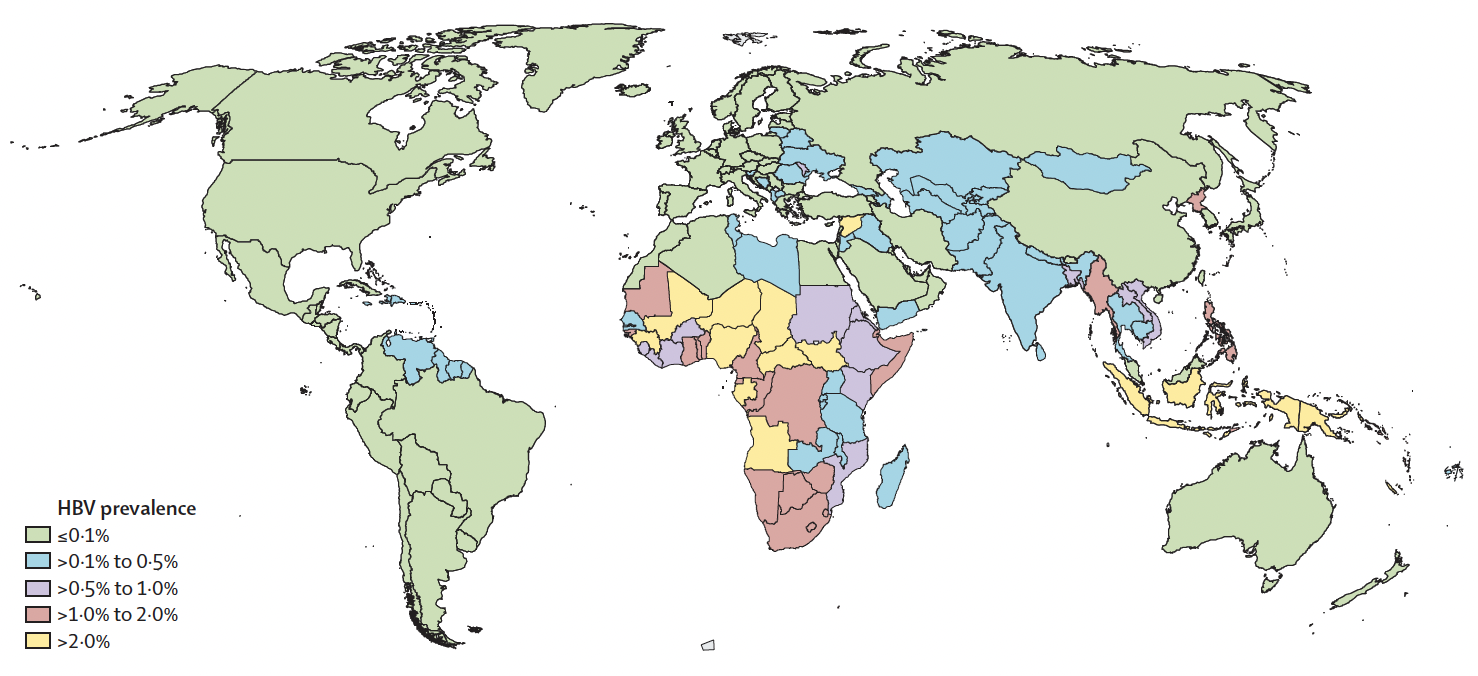 Failure of Maternal and Child health services to identify HBsAg positive pregnant women and prevent HBV MTCT and early childhood HBV acquisition
Polaris Observatory: Lancet Gastroenterol Hepatol 2023;8:879
Prevention of Perinatal HBV Infection
Systematic review:

   Earlier age at infection  
   associated with:

Increasing probability of  
     chronic HBV infection 

Worse liver outcomes

     Shimakawa et al;
     PlosOne 2013; 8(7): e69430
Longitudinal study in The Gambia: HBV MTCT was a risk factor for:

Persistent high viral replication

Significant fibrosis 

HCC
Shimakawa et al; Gut 2016;65(12):2007
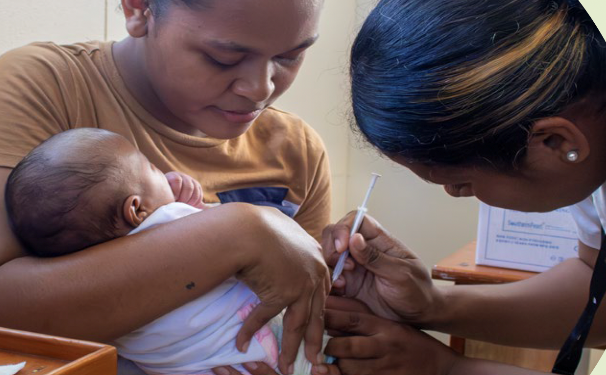 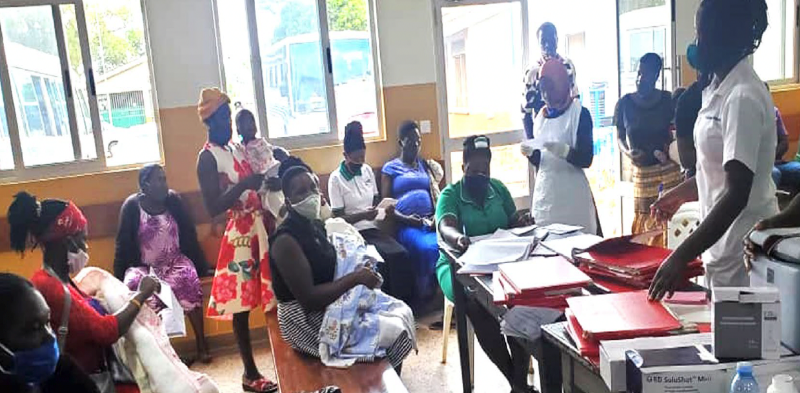 Hepatitis B 

is vaccine preventable & treatable

BUT
Only 15 (32%) WHO African countries have implemented the HB-Birth dose vaccine

18% timeous HB-BD coverage

Full HBV-3 vaccine coverage: 72%

Diagnosed: 2.7 M (4.2%)

Treated: 150 000 (0.2%)

Traditionally, decisions to initiate treatment were dependent on assessing the ALT level, HBV DNA (replication) and the stage of the liver disease (severity of fibrosis)
WHO Global Hepatitis Report 2024
Hepatitis B: Challenges in Africa
28 countries in WHO Africa have National Viral Hepatitis Strategic Plans

Integration into healthcare services and dedicated domestic funding for implementation

Central to any Elimination strategy is diagnosis and linkage to care

Limited access to affordable & funded diagnostics: POC tests: HBsAg and HBV DNA quantification

HBeAg is poor proxy for high HBV viral load: West Africa: HBV GT E: HBeAg negative          Southern Africa: Subgenotype A1: Loses HBeAg early


12-16% HBeAg-negative women have HBV DNA ≥5 log10 IU/mL

Failure to prevent, diagnose & treat HBV: Major factor contributing to cirrhosis & HCC burden

2017 Global burden of disease: Lancet Gastroenterol Hepatol 2020; 5(3): 245

SSA: Highest cirrhosis-related age-standardized death rate: GBD super-regions 

32.2 [95% UI 25.8–38.6] deaths per 100,000: Almost double global level of 16.5 [15.8– 18.1]

HBV leading cause of cirrhotic deaths: West Africa (48.9%); Central Africa (31.2%),                          East Africa (25.9%) & Southern Africa (21.9%)

GLOBOCAN 2020: CA Cancer J Clin 2021; 71: 209

HCC: 2nd  leading cause of cancer deaths in men, 3rd  in women in WHO Africa: HBV 65.8%
Hepatitis B: Challenges in Africa
Epidemiology

25% of all HBsAg positive individuals are <20 years in SSA

75% of HBsAg positive individuals have HBV DNA levels <2 000 IU/ml

Lack of longitudinal natural history studies

HCC, often multifocal and inoperable, presents at a young age: Early HBV DNA integration

Low levels of awareness amongst healthcare workers and the public

Transmission risks: Predominantly Mother-to-child transmission or early childhood

Silent but preventable and treatable disease with devastating consequences in young adults

Siloed healthcare structures: Dedicated International funding: HIV, malaria and TB

Complex treatment algorithms: High threshold for treatment

Stigma and discrimination impair healthcare seeking

Vulnerable groups: Refugees, IDPs, Incarcerated, SWs, LGBTQ: Underserved 

Out-of-pocket payment: HB-Birth dose vaccine, diagnostics and antivirals
Prevention of HBV MTCT : Challenges to HB-BD Vaccination in Africa
Cost of Hepatitis B Vaccination
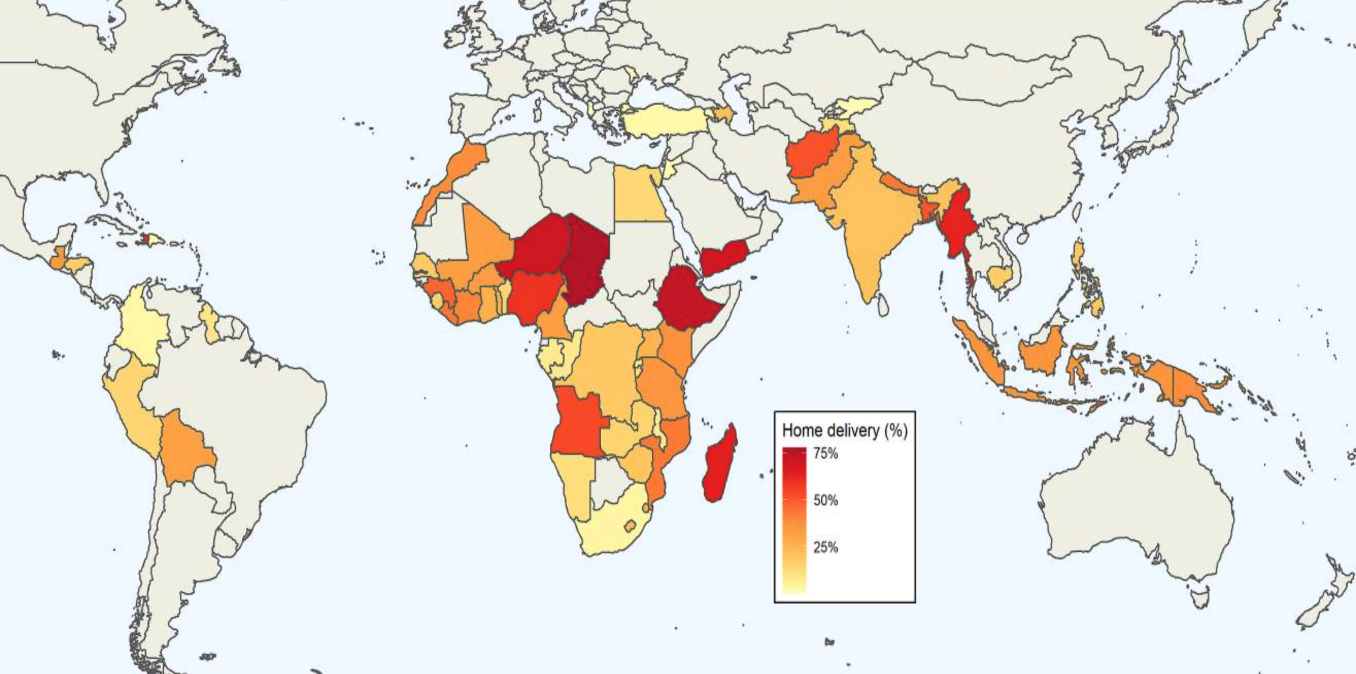 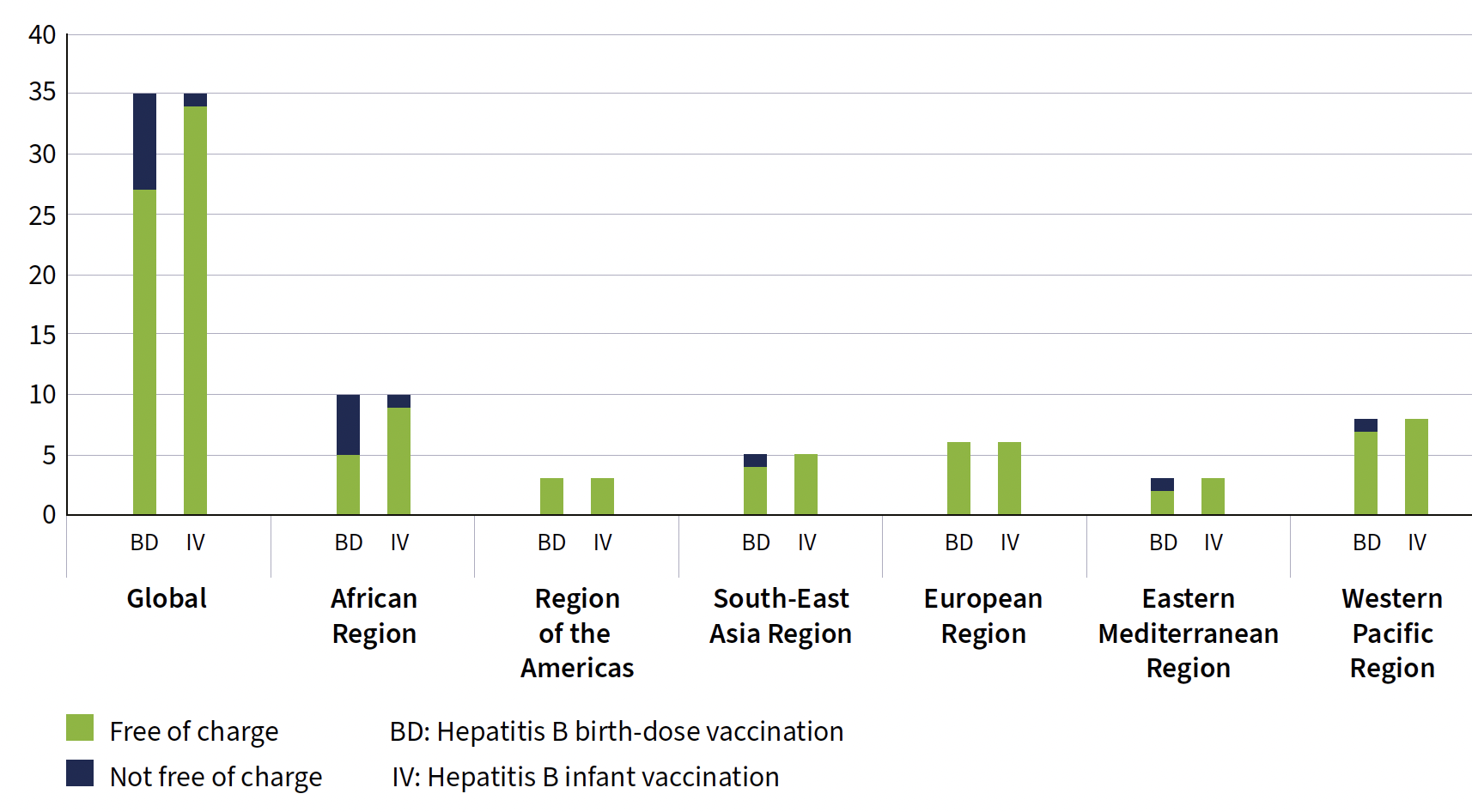 Home Deliveries: Sub-Saharan Africa: 31%,    
  (95% CI: 0.25–0.39)

7 Countries >50% home births 

 Chad: 78% (95% CI: 0.77–0.79)

 Ethiopia: 73% (95% CI: 0.73–0.74)

 Niger: 70% (95% CI: 0.69–0.71)
WHO 2024 Global Hepatitis Report
SSM Popul Health 2021 Dec; 16: 100955
Addressing the Challenges
Role of Advocacy

Contextualizing HBV education and treatment guidelines, within the beliefs, behaviours, experiences, and expectations of PLWHB in different settings

HBV champions and peer supporters

Enhance the profile of HBV, education, and tackle stigma

Women in Hepatitis Africa: Trained >5 000 African women (18 countries) as ‘Hepatitis Champions’

>90% uptake of HB-Birth dose vaccination by low literacy women for their babies, and improved                  overall health outcomes for mothers and infants: Makoko community in Nigeria

Sharing stories: Hepatitis B Foundation (‘HepBStories.Org’) & the World Hepatitis Alliance (‘Stories’)

Develop culturally and regionally targeted communication strategies for HBV             that enhance knowledge and reduce stigma
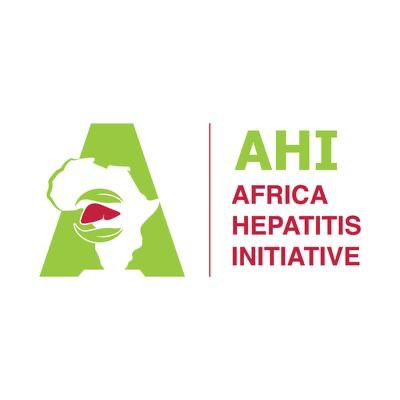 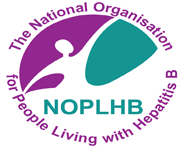 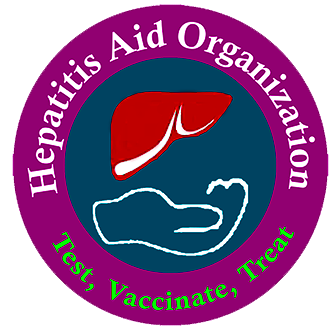 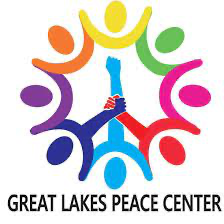 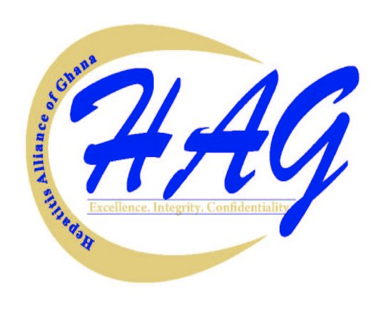 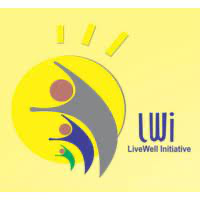 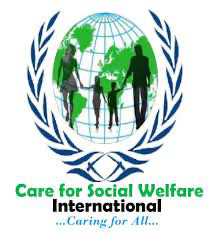 BMC Global & Public Health 
2023: 1:24
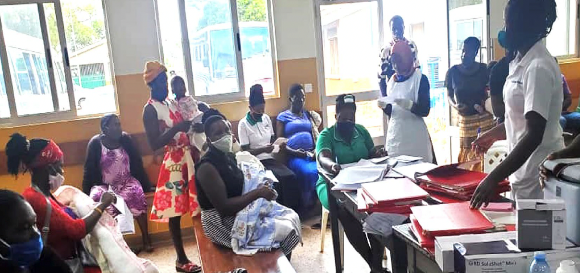 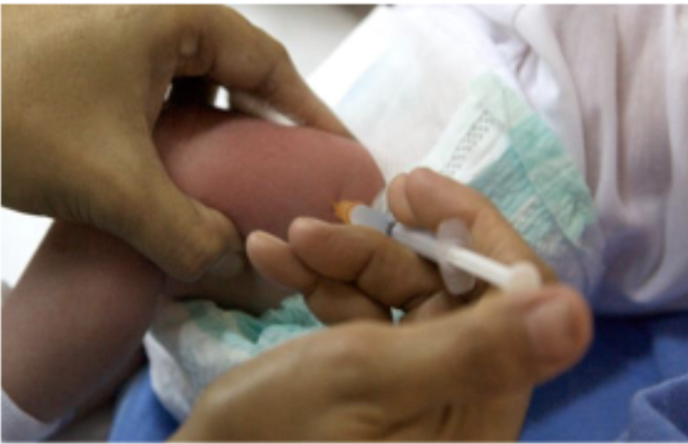 Addressing the Challenges
Improved HBV prevention strategies

Vaccination, esp HB-Birth dose Vaccination is cornerstone of HBV prevention

June 2023: Gavi: Recommitted HB-BD vaccine support for LICs: Sustainable implementation

Modelling studies repeatedly shown HB-BD vaccination to be cost-effective

Home deliveries and HB-Birth dose Vaccination: China, Indonesia and Vietnam

Increasing capacity for auxiliary health workers or community health workers to administer HB-BD vaccines at home

Pregnancy tracking to improve HB-BD coverage: Village health workers inform community health workers of births 

Anti-viral prophylaxis for highly viraemic HBsAg-positive pregnant women

<1% of pregnant women screened and treated to prevent HBV MTCT in Africa

 Limited access to HBV viral load quantification

WHO triple elimination initiative (HIV, syphilis and HBV) ensuring universal access to affordable            POC screening, treatment, and follow-up of all women is key

Follow-up HBsAg screening of partners & families: Break cycles of infection within communities
Addressing the Challenges
Improved access to HBV diagnostics

Prevention strategies and expanded treatment access programmes can only be realized if affordable and reliable diagnostics are available

HBV molecular diagnostics often more expensive than costs of 1-year TDF (32 USD/annum)

WHO prequalified HBsAg POC tests must be available at primary care level 

To identify and link PLWHB to care

HBV DNA POC testing has potential to risk-stratify PLWHB

Transient elastography to assess liver fibrosis and risk of cirrhosis and HCC

Novel screening approaches: Active screen all approach

Community screening initiatives: Raise awareness of viral hepatitis & increase early case finding

Linking HBV screening to other events: Census initiatives and village festivals: Rwanda

Cooperation with religious leaders: Linkage of campaigns & public education with major religious festivals

National screening: Egypt screened 60 M people for HCV
Addressing the Challenges
Simplified and expanded access to HBV treatment: Integrate care 

Mother-to child prevention and HBV treatment algorithms that can be implemented at primary care/community level

Sustainable access to Tenofovir and ensure retainment in care and adherence to treatment

WHO 2024 HBV Treatment Guidelines: Demystify the management of Hepatitis B

4 options for meeting treatment eligibility: Captures at least 50% of all PLWHB people versus previous 8–15%

New APRI (AST to Platelet Ratio Index) criteria for staging liver disease: >0.5 for F2 fibrosis

Alternative antiviral regimens for treatment of Hepatitis B

Expanded access to antiviral prophylaxis for HBsAg positive pregnant women

Use of point-of-care HBV DNA assays at primary care level

Reflex Hepatitis D co-infection testing if HBsAg positive: Need to address access to Bulevirtide
WHO 2024 Hepatitis B Guidelines
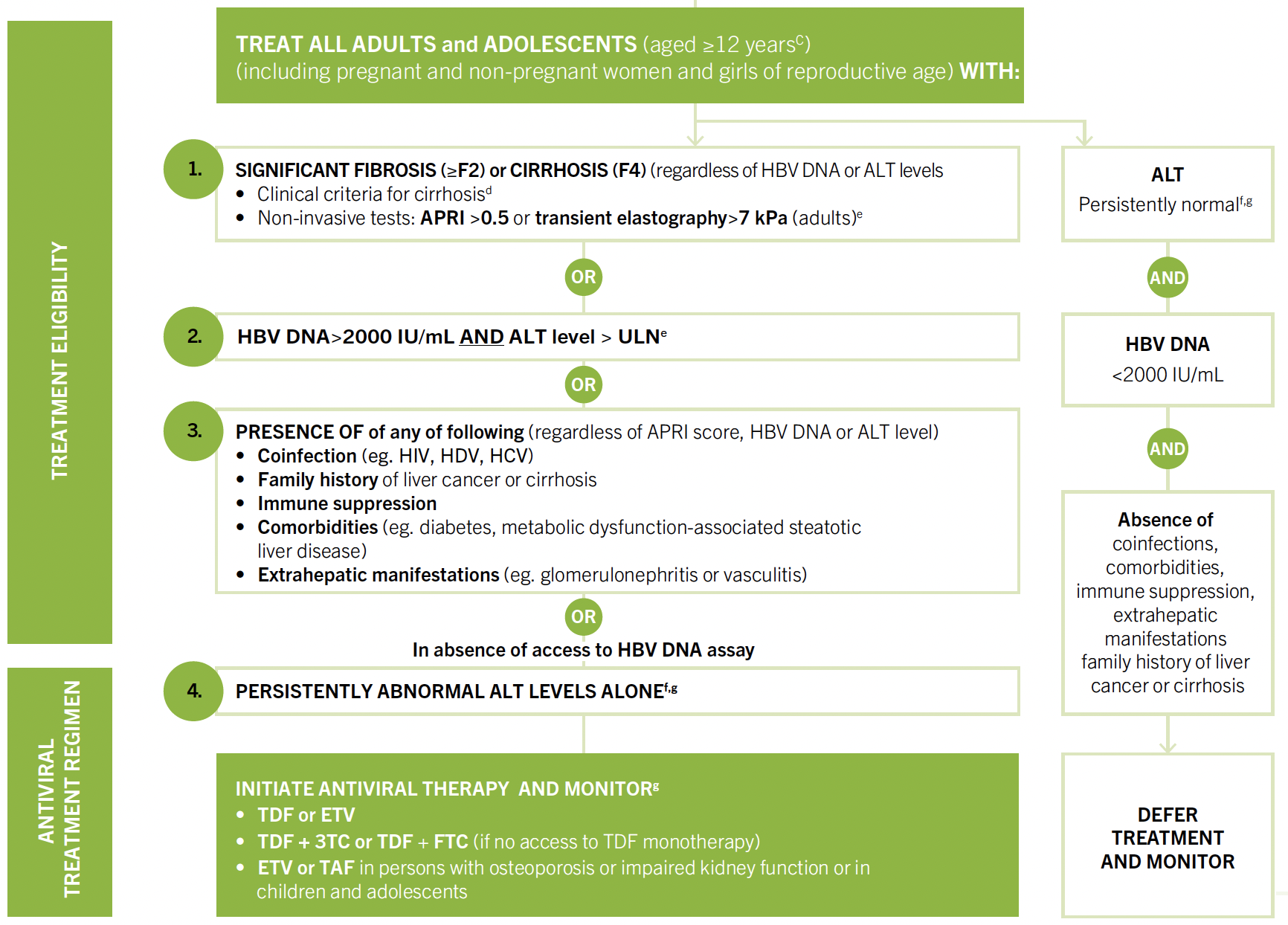 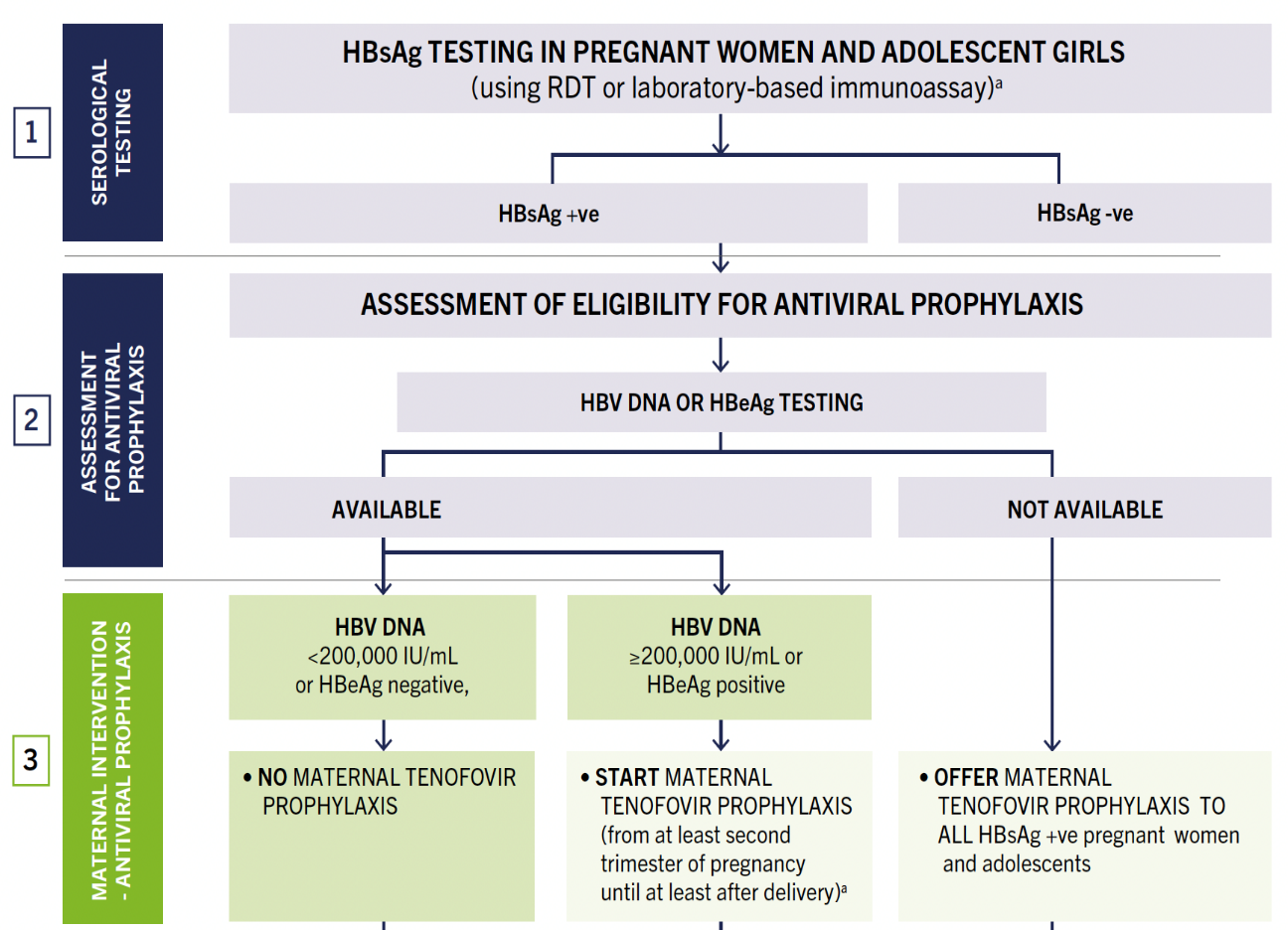 4 options for meeting treatment eligibility will capture at least 50% of all HBsAg-positive people versus previous 8–15% PLWHB

TDF prophylaxis for preventing HBV MTCT no longer dependent on HBV DNA quantification
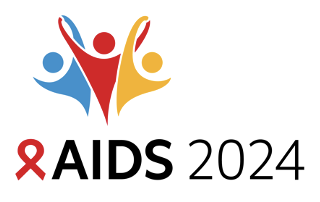 Hepatitis B in Africa: Addressing the Challenges
Increase HCW and public awareness of HBV transmission routes

Educate that it is a silent but vaccine preventable disease with devastating consequences of cirrhosis and hepatocellular carcinoma

Know your status

Address stigma and discrimination: Hepatitis B champions

Increase diagnosis and linkage to care

Ensure access to affordable POC diagnostics

Implement simplified treatment algorithms that enable decentralised care

Ensure sustainable access to lifelong Tenofovir

Need Domestic-funded implementable National Viral Hepatitis Strategic Plans